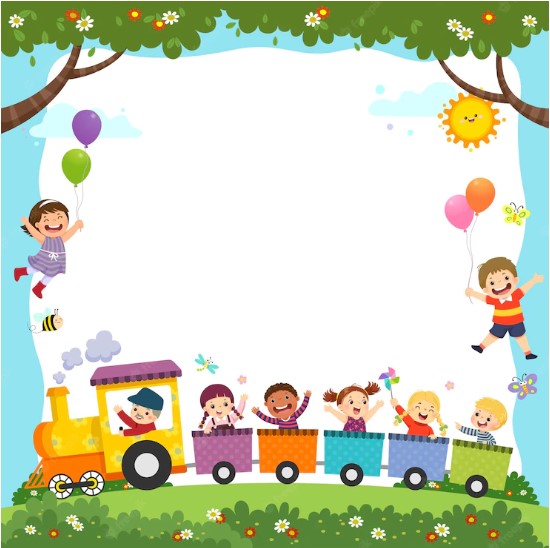 Welcome to
               class 4A3
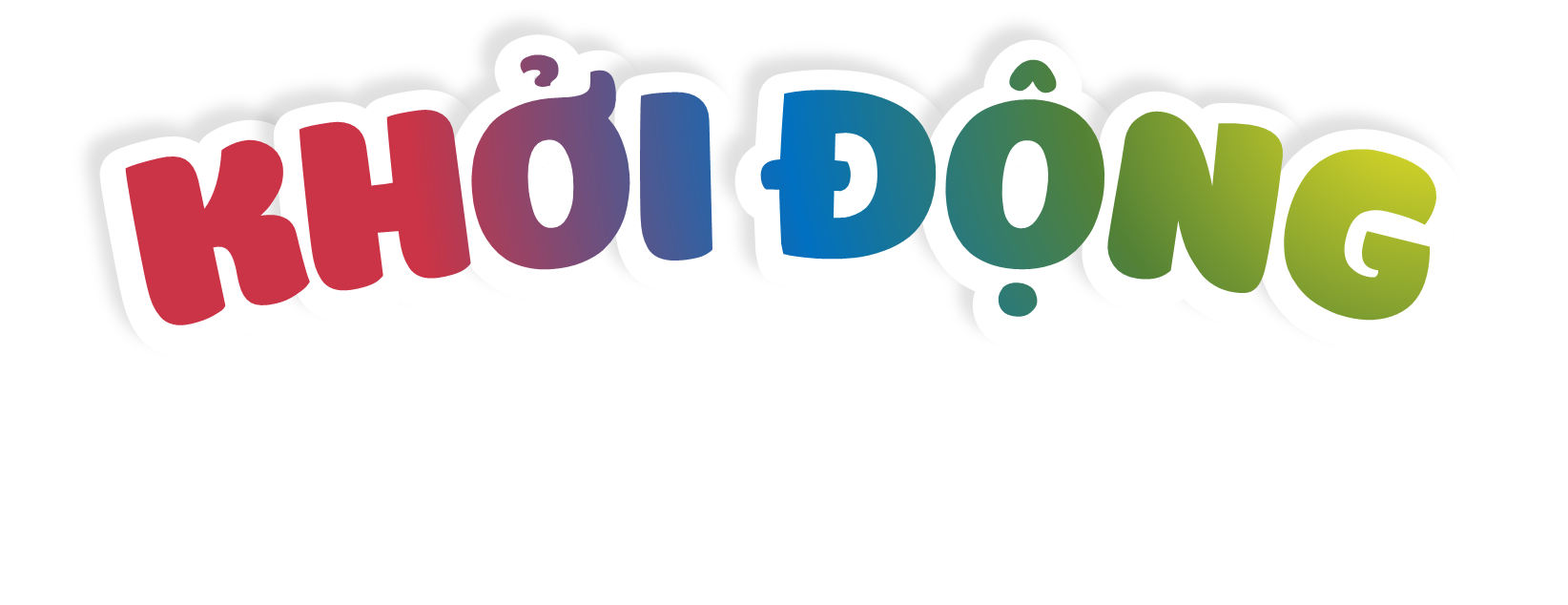 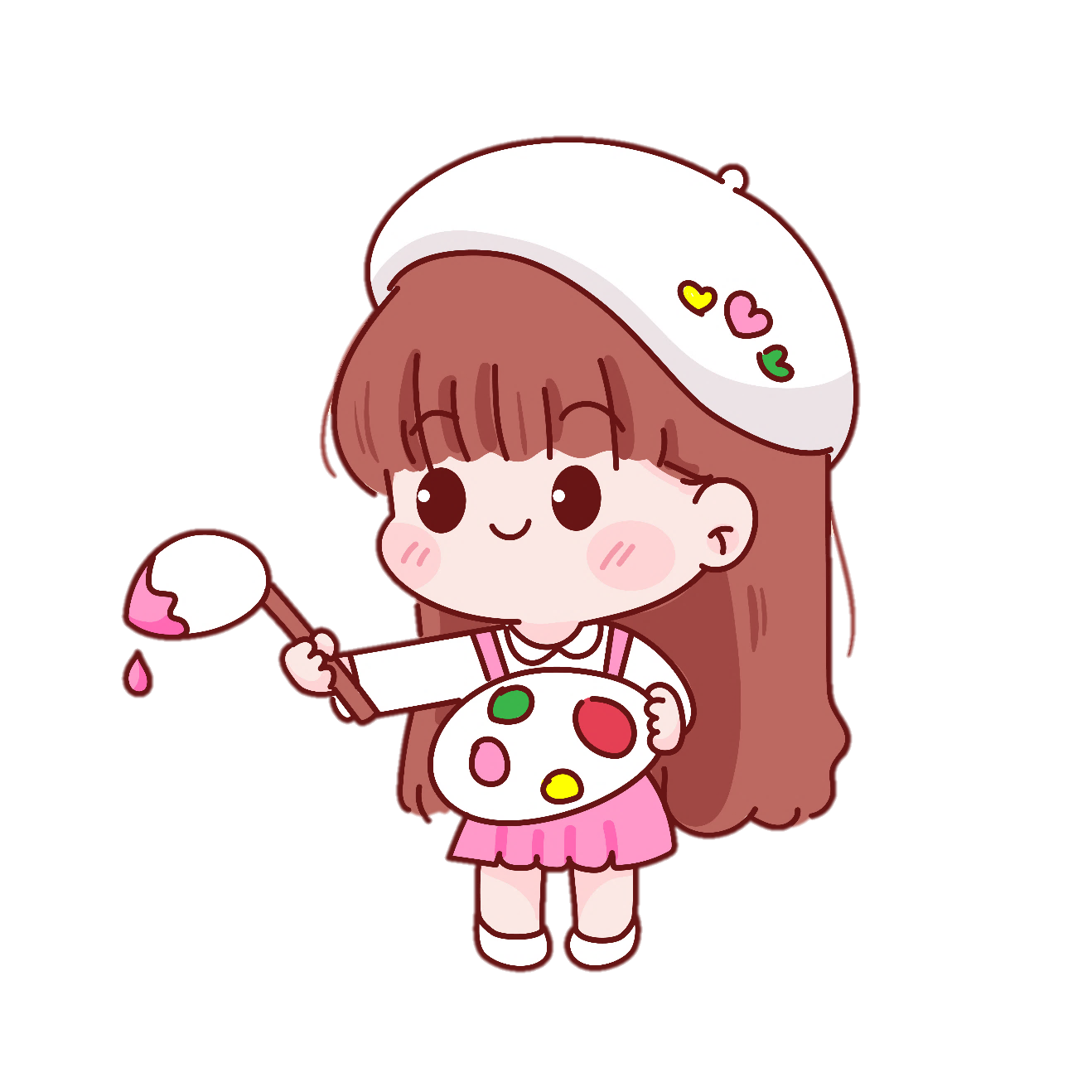 Vận động nhẹ nhàng theo lời bài hát: “Về Bát Xát quê em”
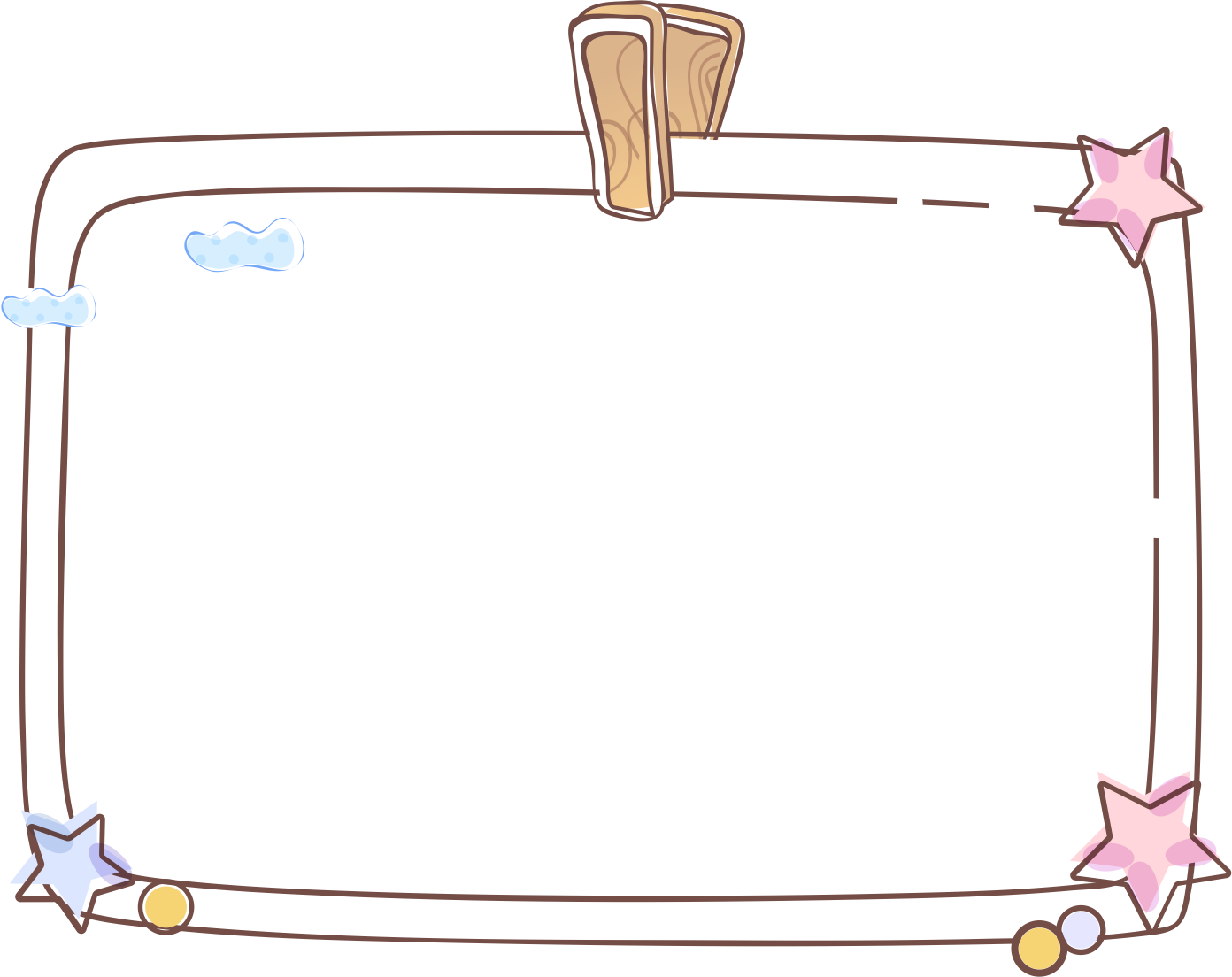 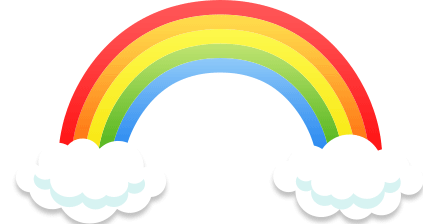 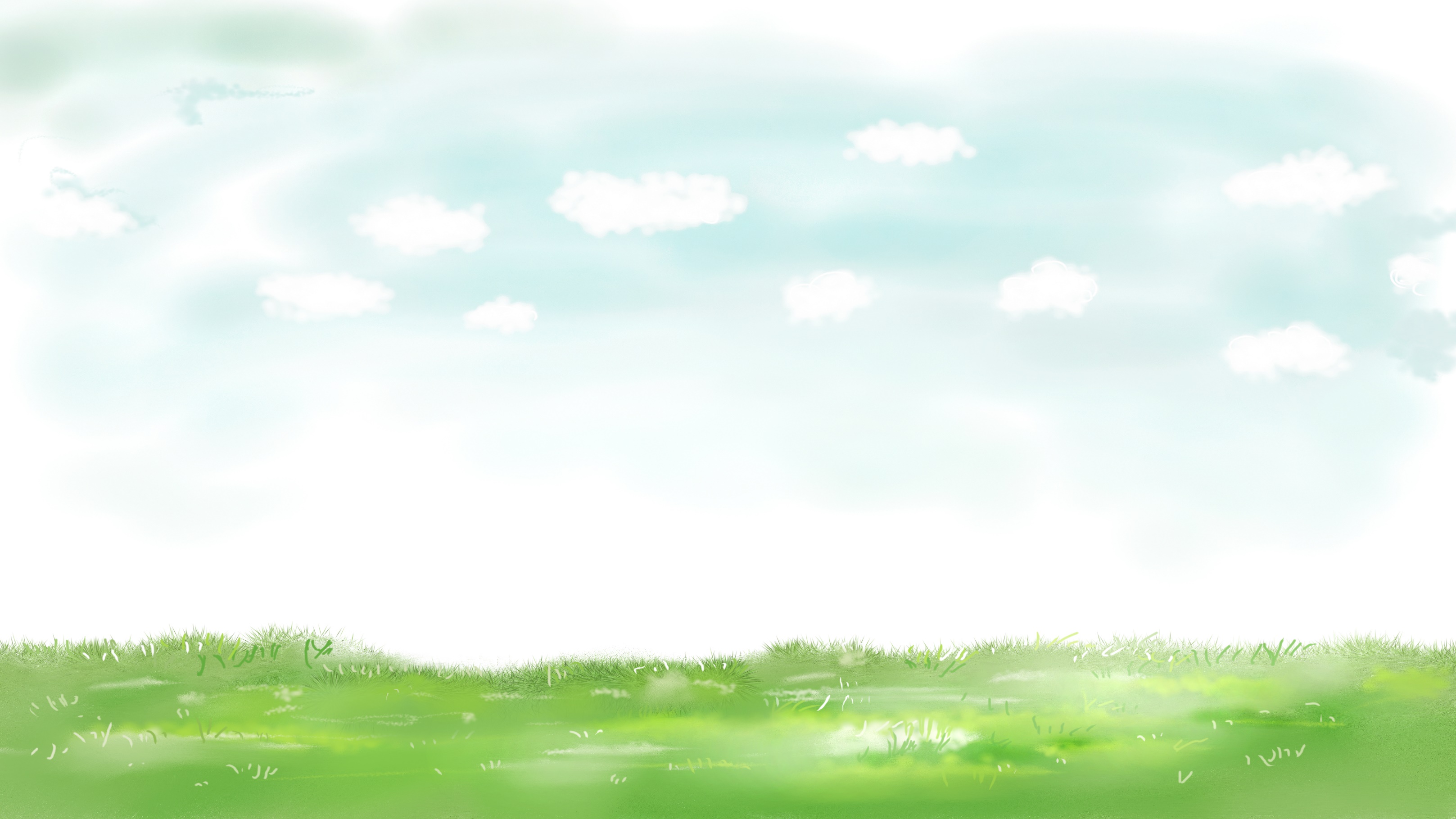 Thứ Tư ngày 20 tháng 12 năm 2023

HOẠT ĐỘNG TRẢI NGHIỆM
Tiết 2: Hoạt động giáo dục theo chủ đề: Em yêu truyền thống quê hương
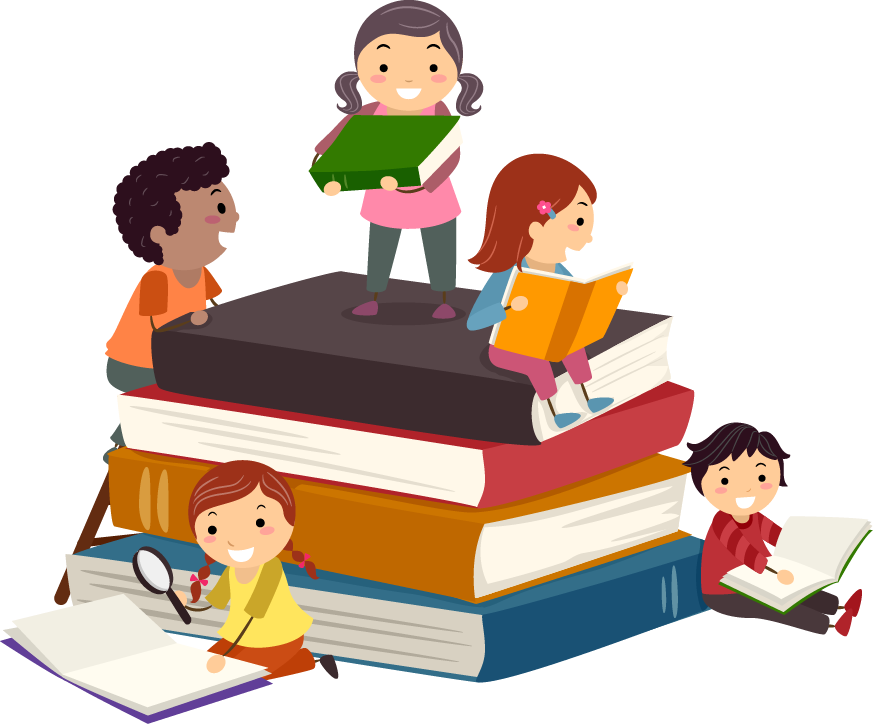 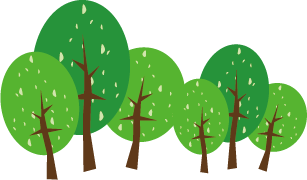 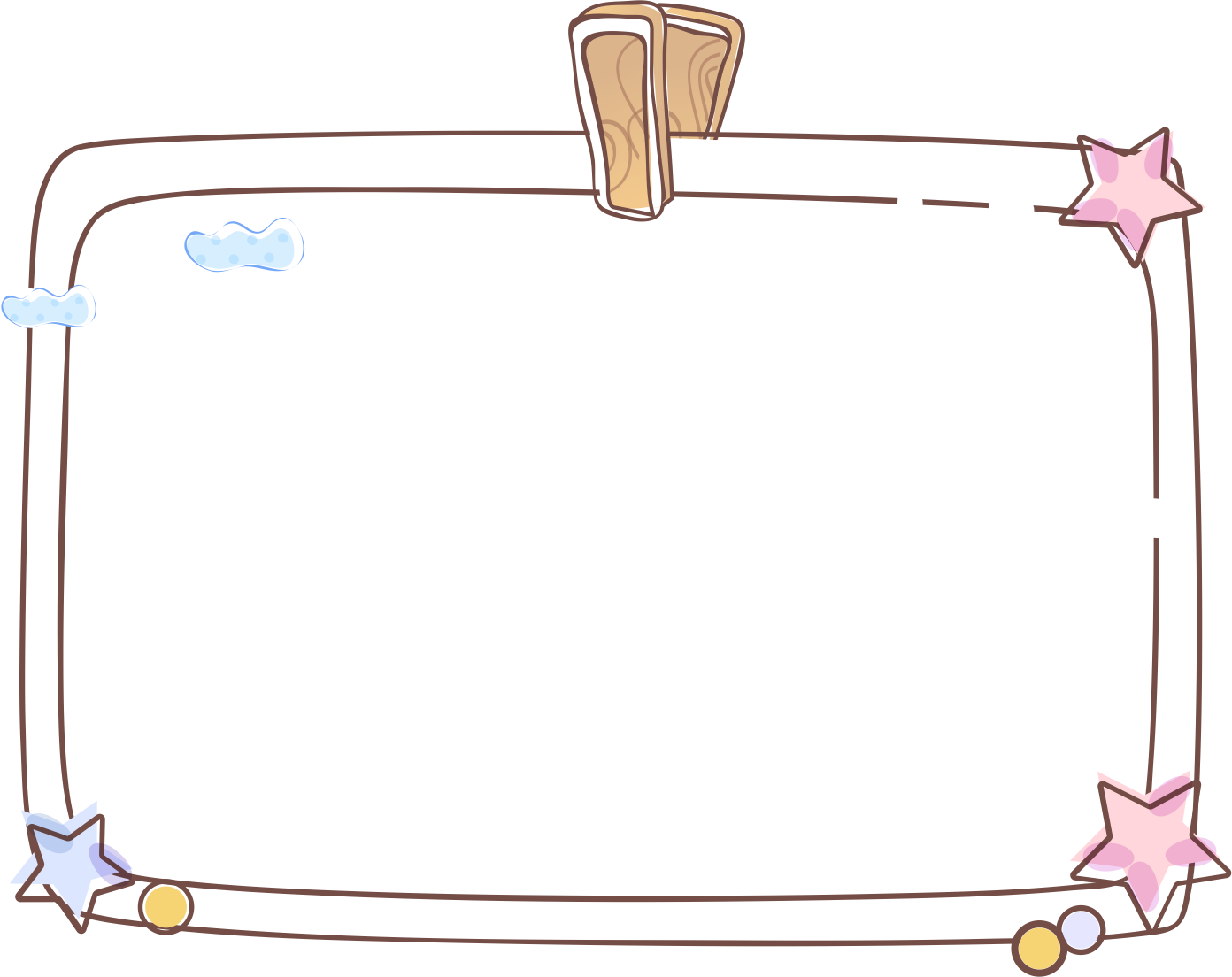 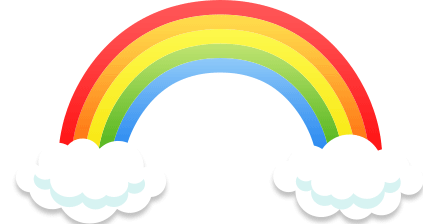 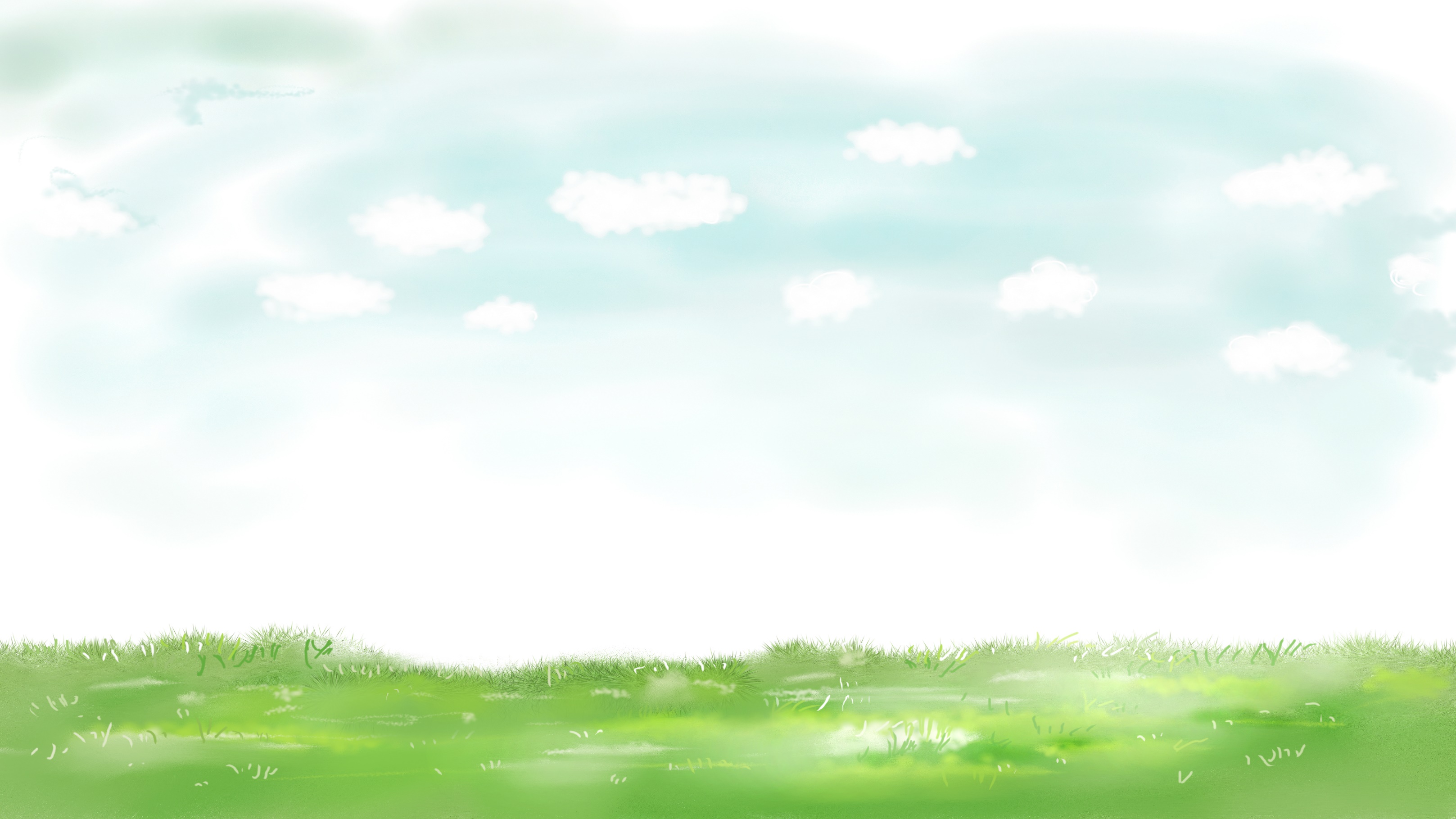 Hoạt động 7: Báo cáo kết quả thực hiện dự án đền ơn đáp nghĩa và giáo dục truyền thống quê hương ở địa phương
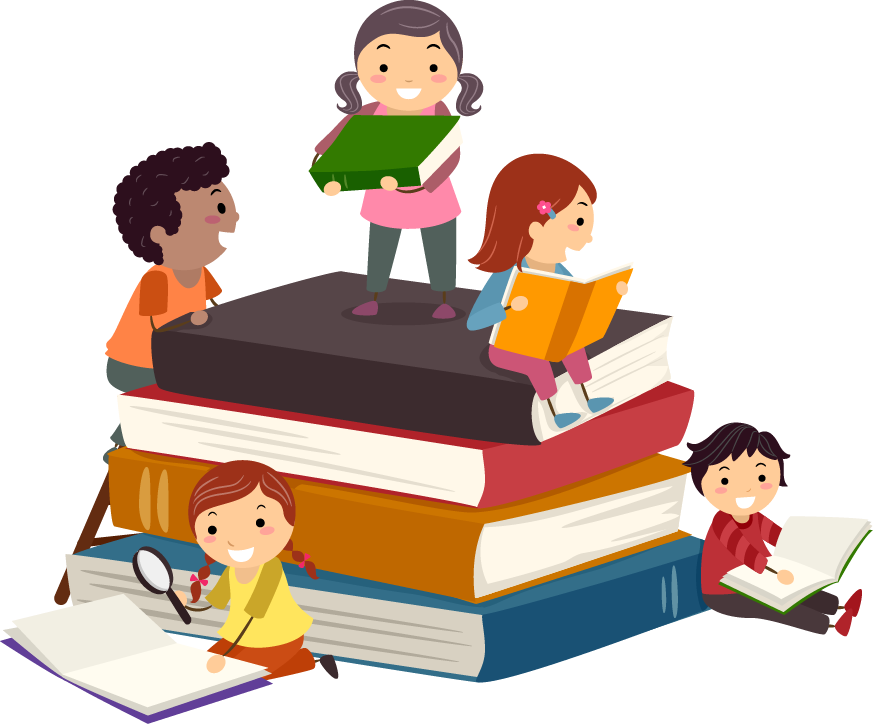 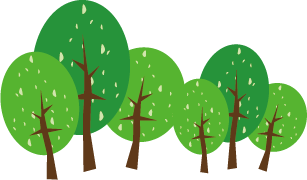 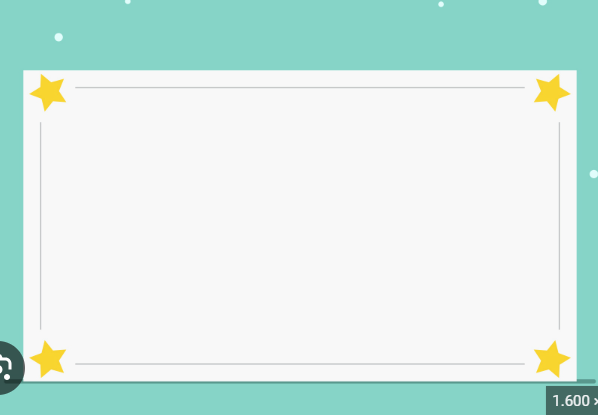 Dự án:
 Chăm sóc Nhà bia ghi tên liệt sĩ
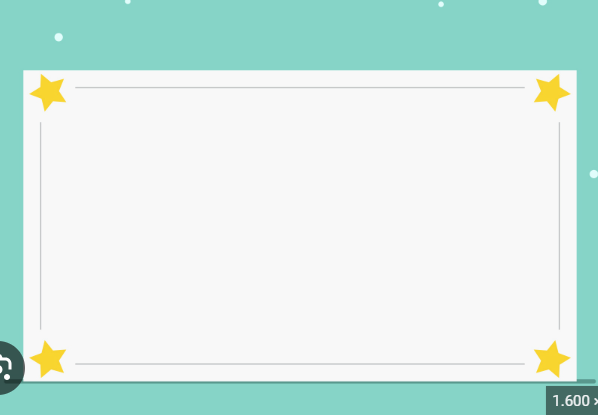 Dự án 2:
 Tìm hiểu cách gói bánh gù truyền thống của dân tộc Giáy
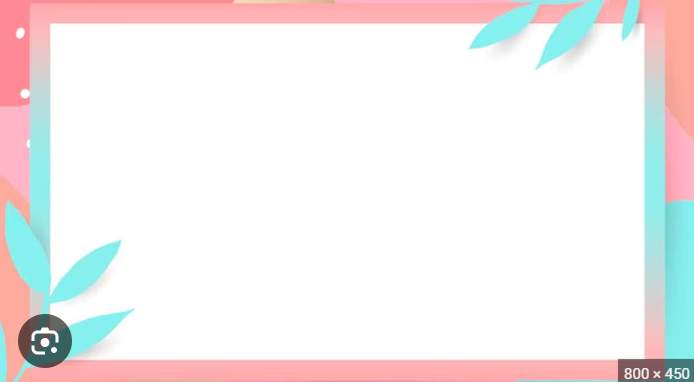 Bánh gù 
(bánh chưng)

- Gói vào các dịp lễ tết lớn trong năm
- Thờ cúng tổ tiên.
- Ăn rất ngon và giàu
 chất dinh dưỡng.
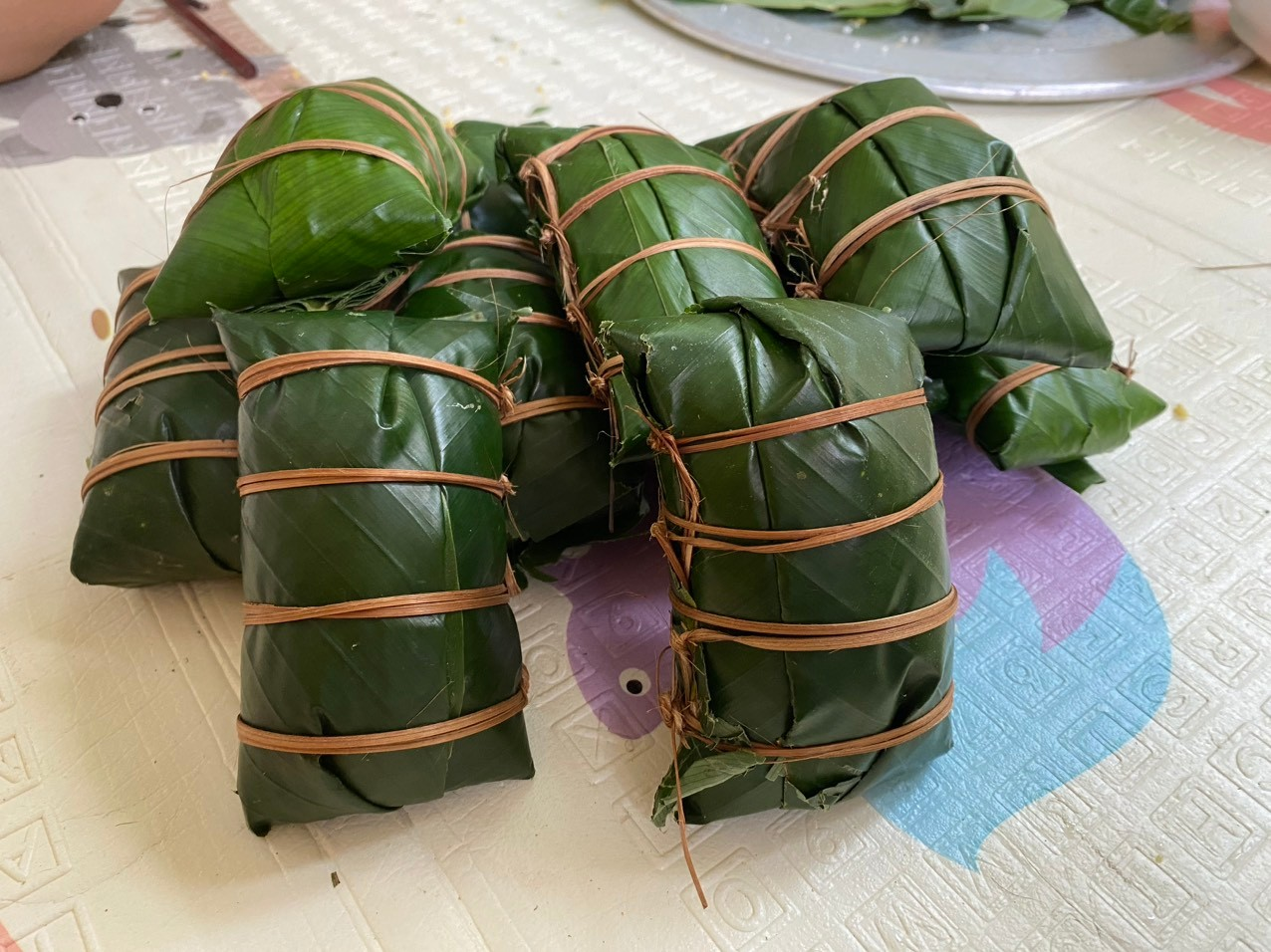 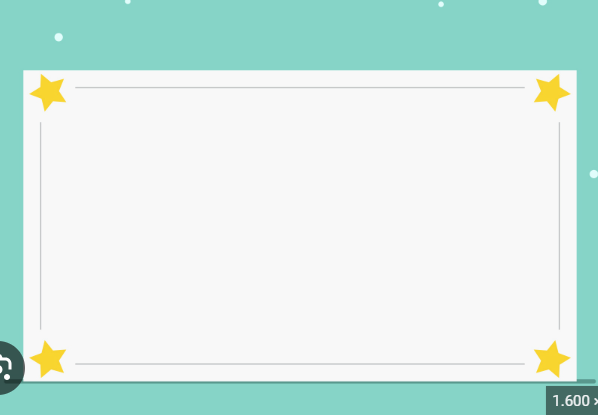 Dự án:
 Lưu giữ và bảo tồn nét văn hoá đặc sắc của địa phương trên các trang mạng xã hội
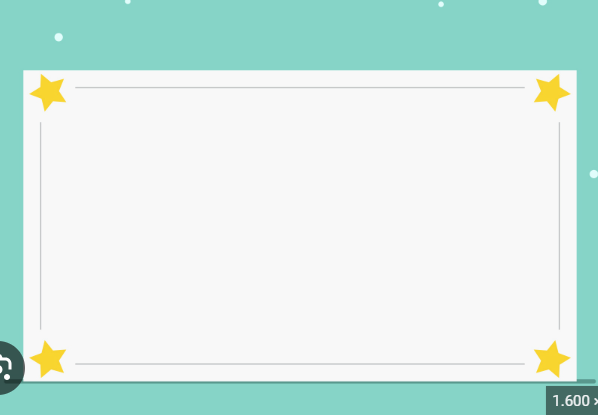 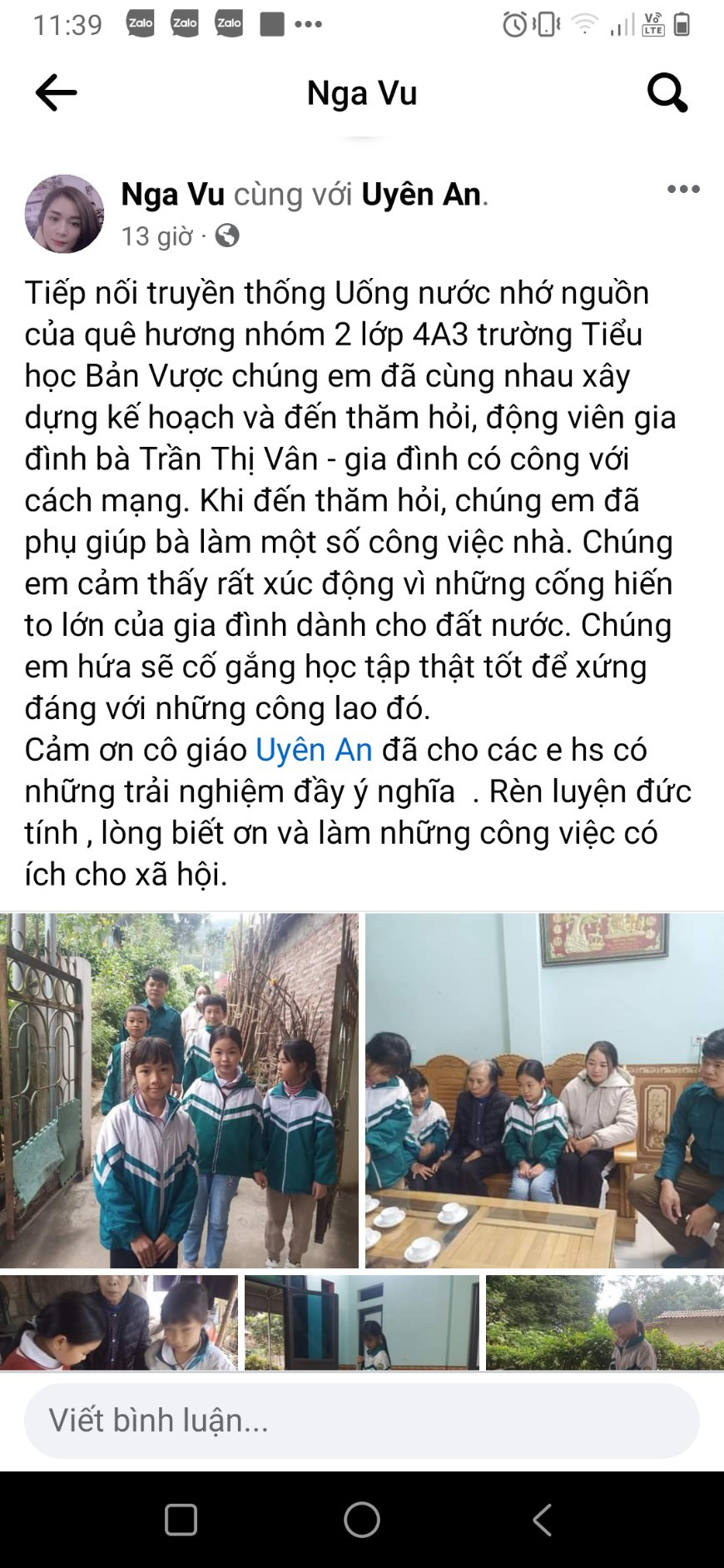 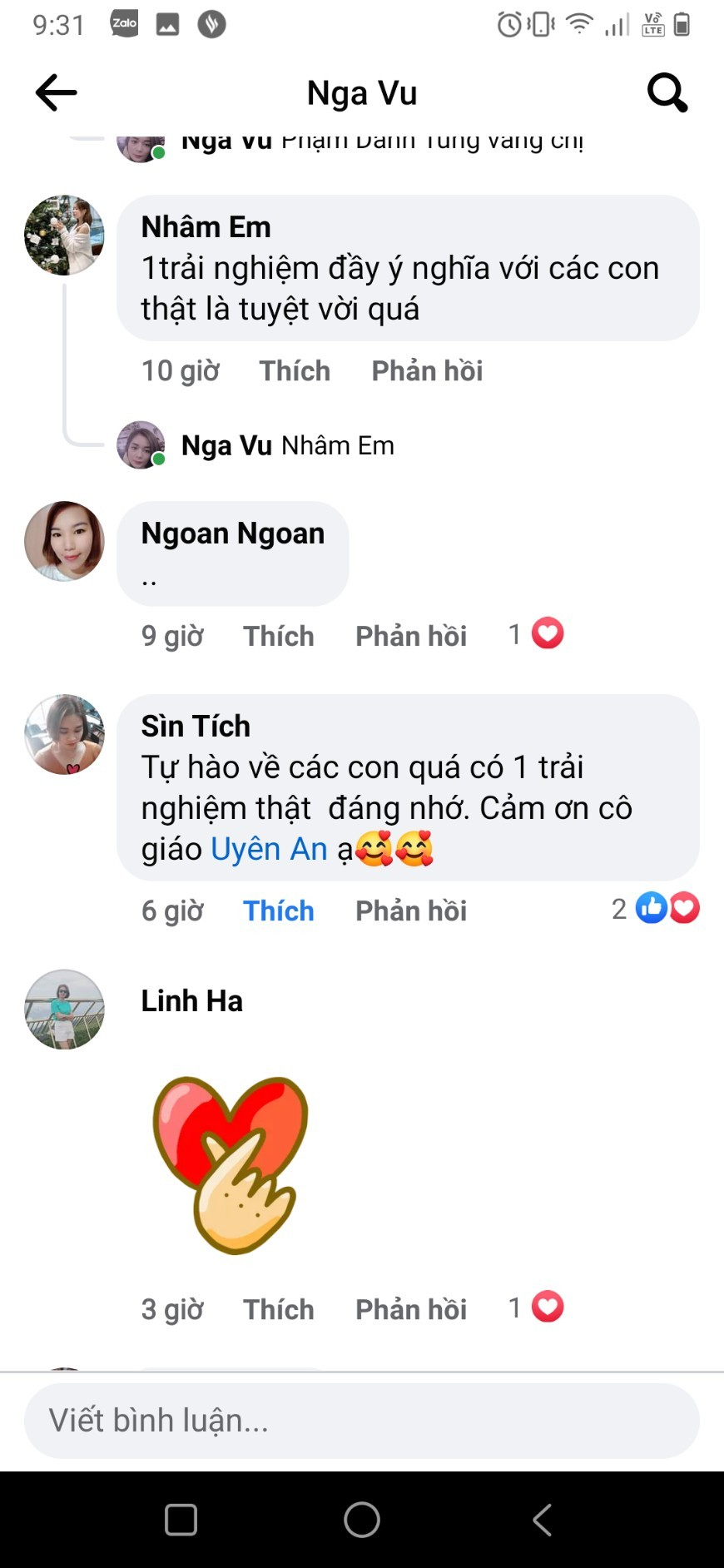 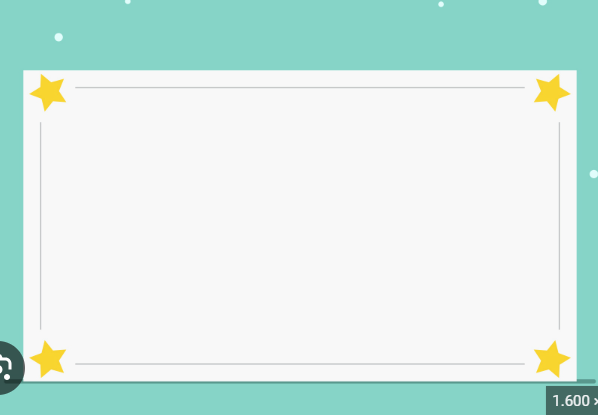 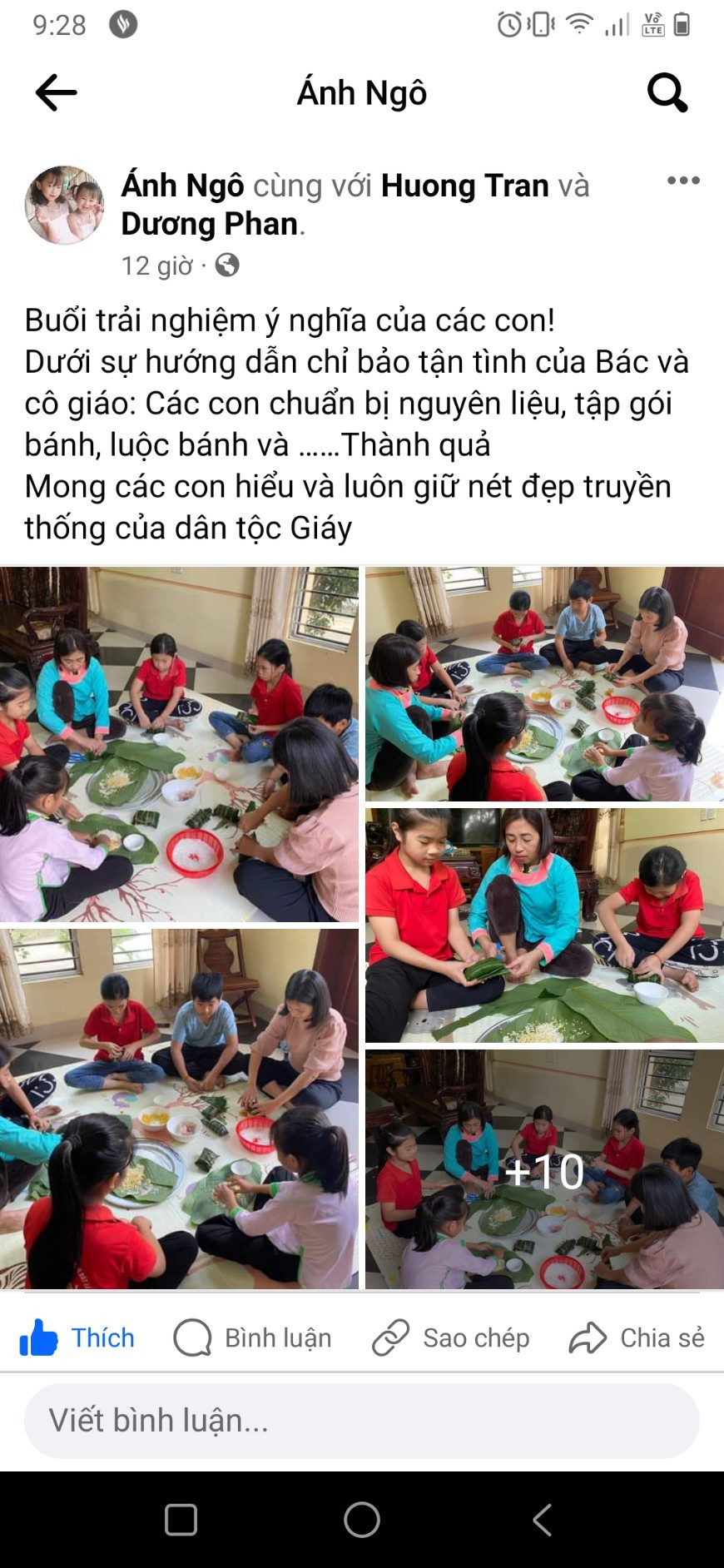 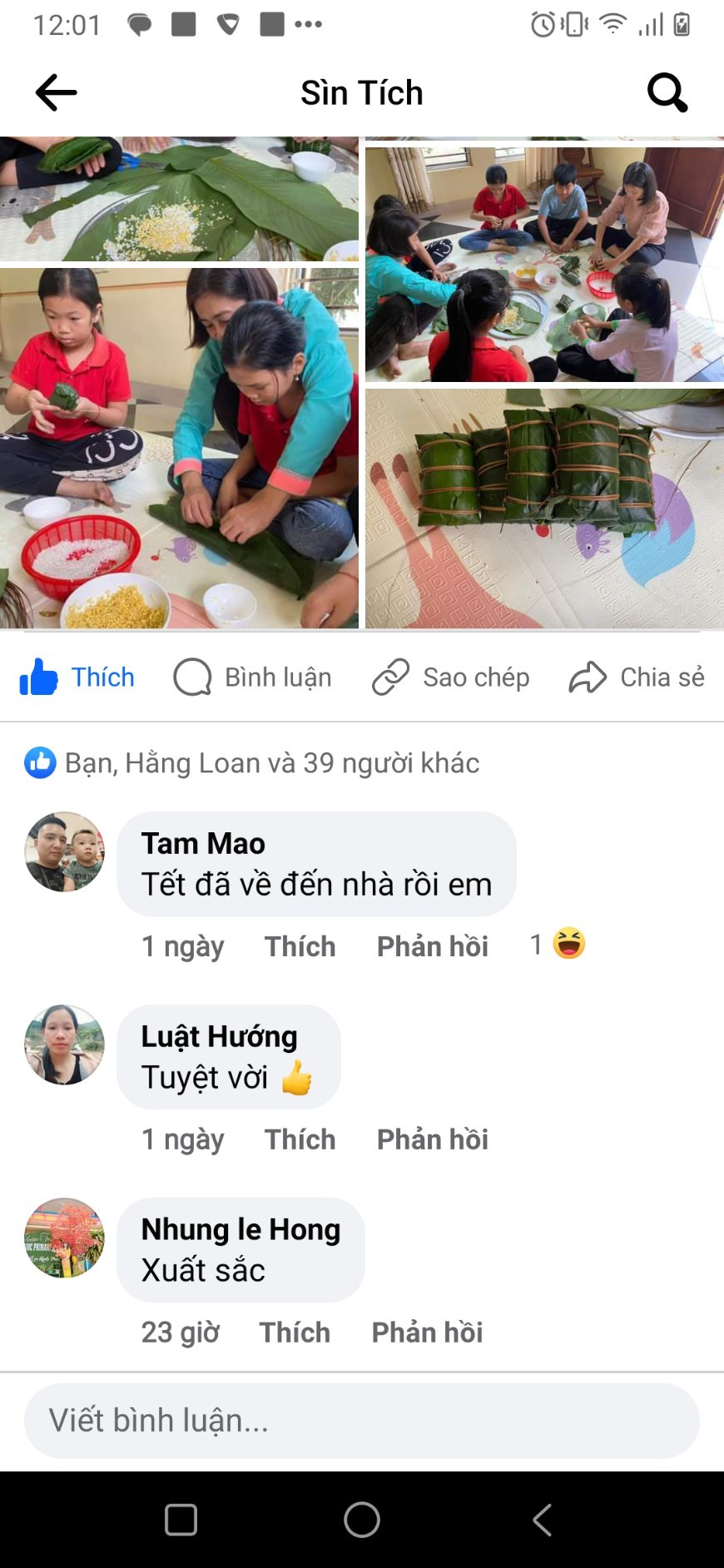 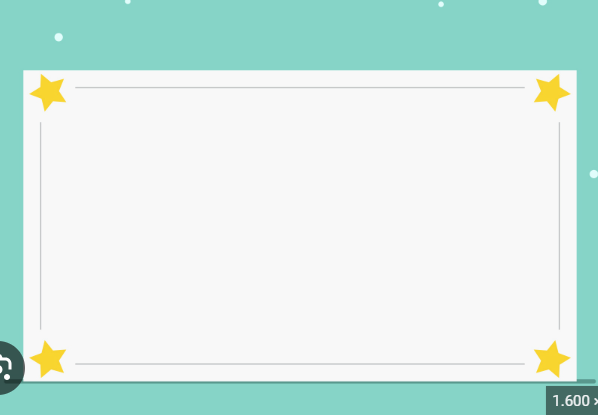 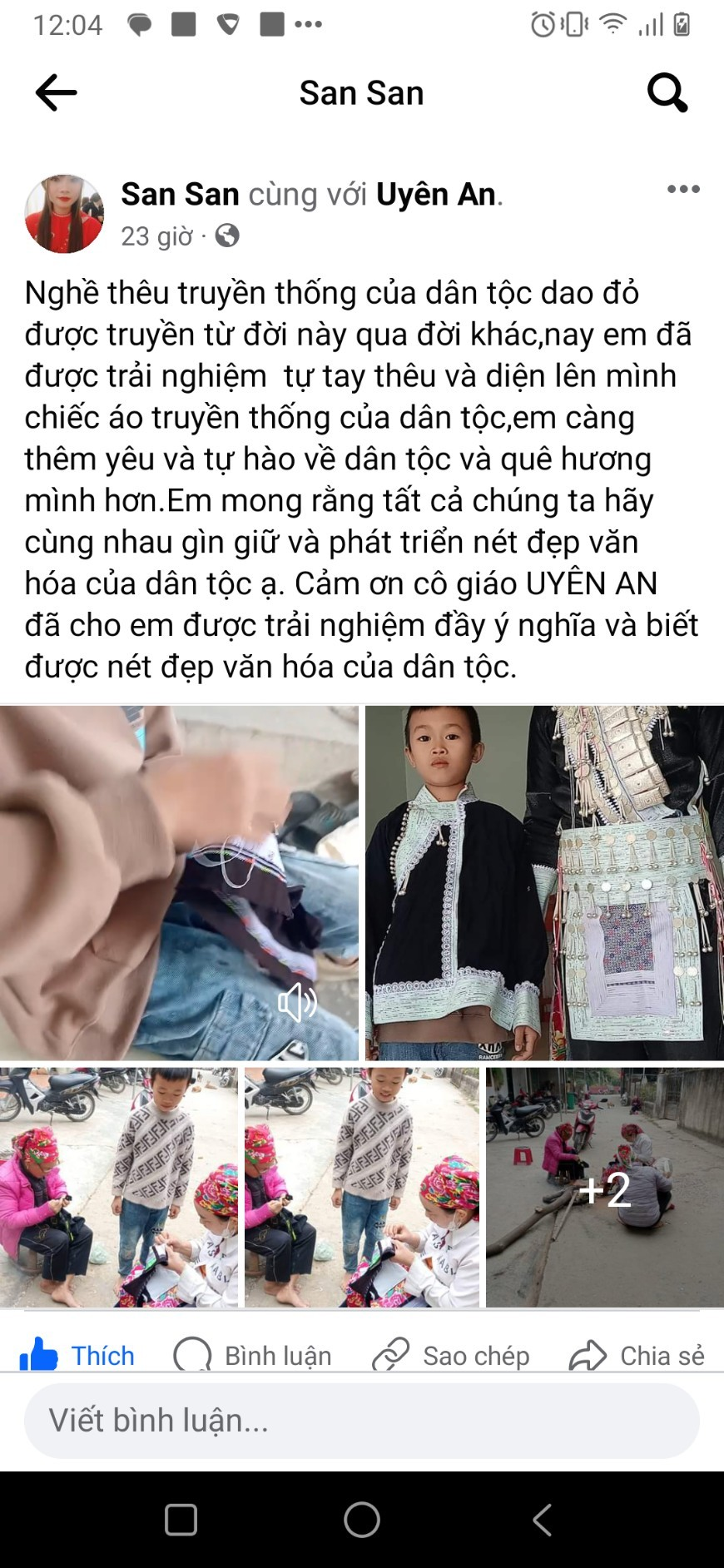 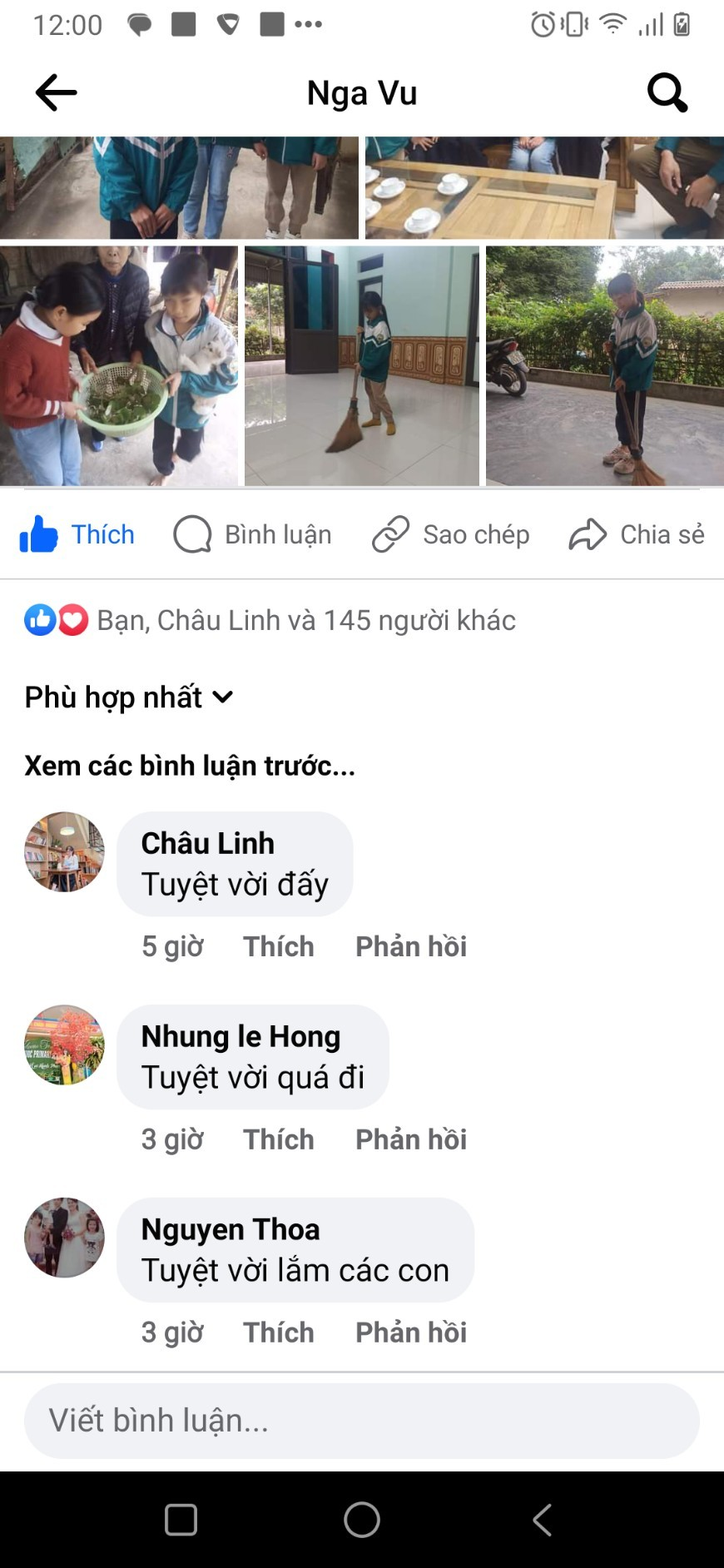 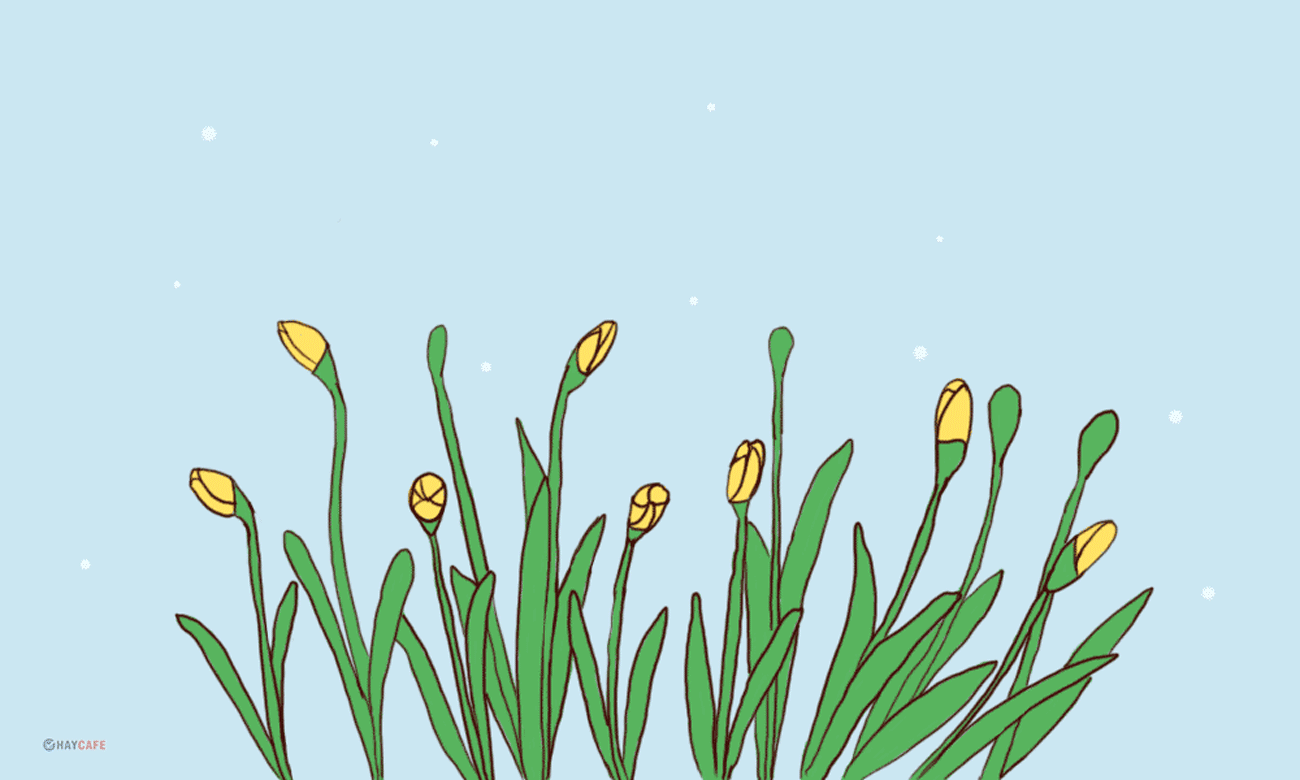 Goodbye teacher 
and 
see you soon !